Communication Preferences for Fairlington Meadows Related Information
Monday, November 11, 2019
140
Total Responses
Date Created: Sunday, September 08, 2019
Complete Responses: 140
Q1: How do you currently receive information from the Fairlington Meadows board, Fairlington Meadows committees, and CMC? (select all methods that apply)
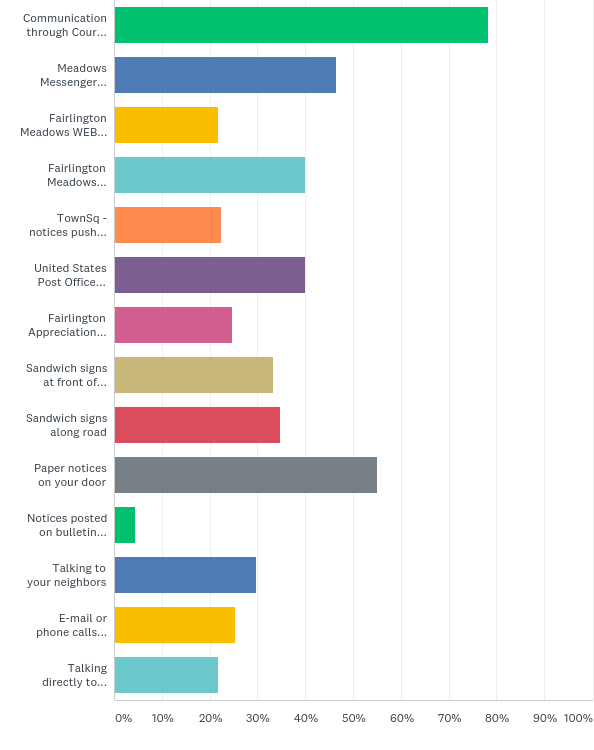 Answered: 138    Skipped: 2
Q1: How do you currently receive information from the Fairlington Meadows board, Fairlington Meadows committees, and CMC? (select all methods that apply)
Answered: 138    Skipped: 2
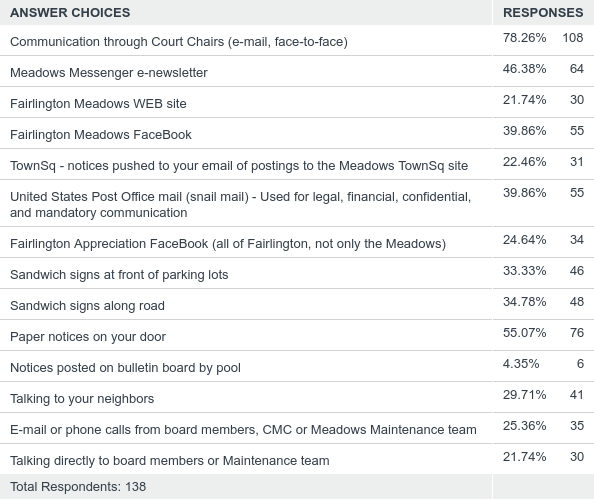 Q2: Select the top 3 methods you prefer to receive information from Fairlington Meadows board and committees
Answered: 140    Skipped: 0
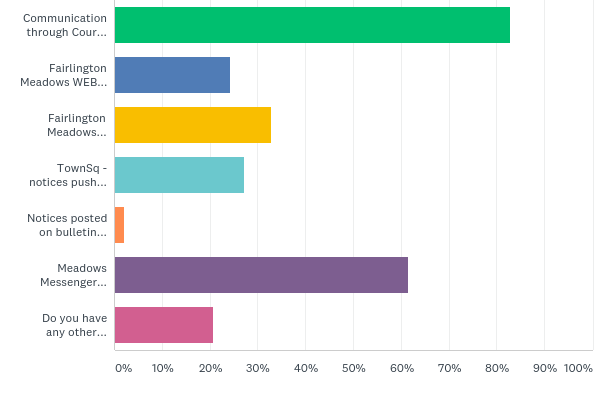 Q2: Select the top 3 methods you prefer to receive information from Fairlington Meadows board and committees
Answered: 140    Skipped: 0
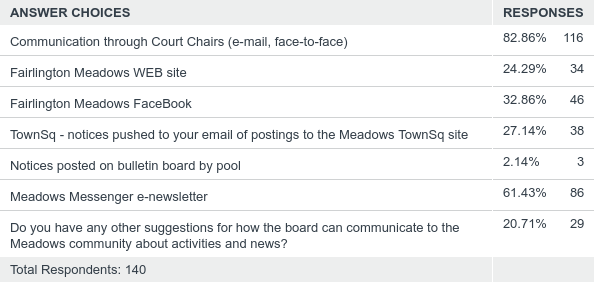 Q3: Do you like the Meadows Board using surveys to gather resident opinions on matters concerning our community?
Answered: 140    Skipped: 0
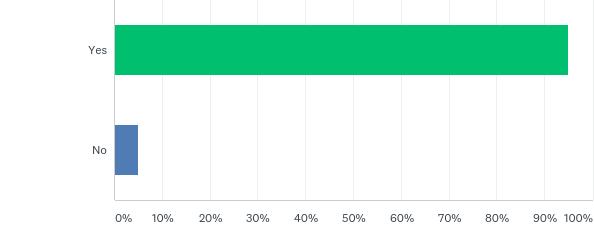 Q3: Do you like the Meadows Board using surveys to gather resident opinions on matters concerning our community?
Answered: 140    Skipped: 0
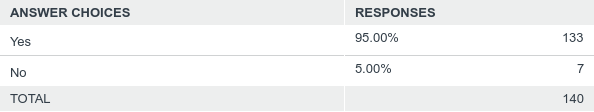 Q4: Did you receive notice of electronic Proxy Voting for the Annual Meeting from Fairlington Meadows this year? (Applies to owners only)
Answered: 131    Skipped: 9
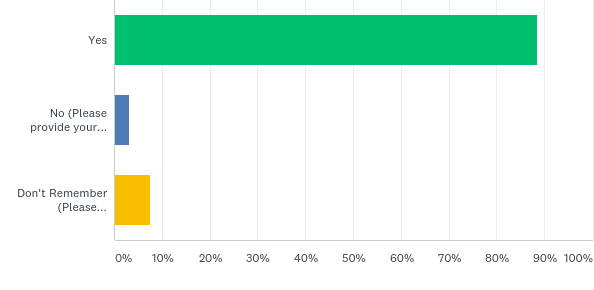 Q4: Did you receive notice of electronic Proxy Voting for the Annual Meeting from Fairlington Meadows this year? (Applies to owners only)
Answered: 131    Skipped: 9
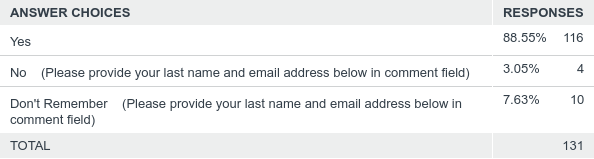 Q5: Are you a renter or owner
Answered: 140    Skipped: 0
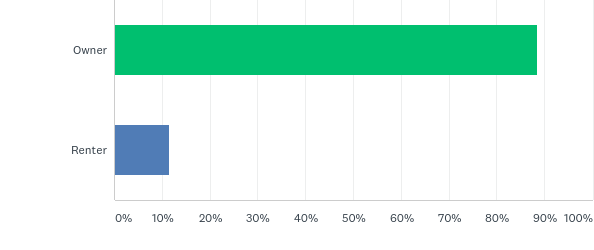 Q5: Are you a renter or owner
Answered: 140    Skipped: 0
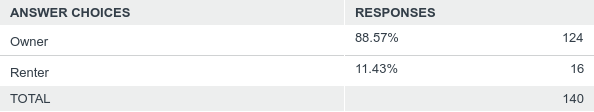 Q6: What court do you live in?
Answered: 140    Skipped: 0
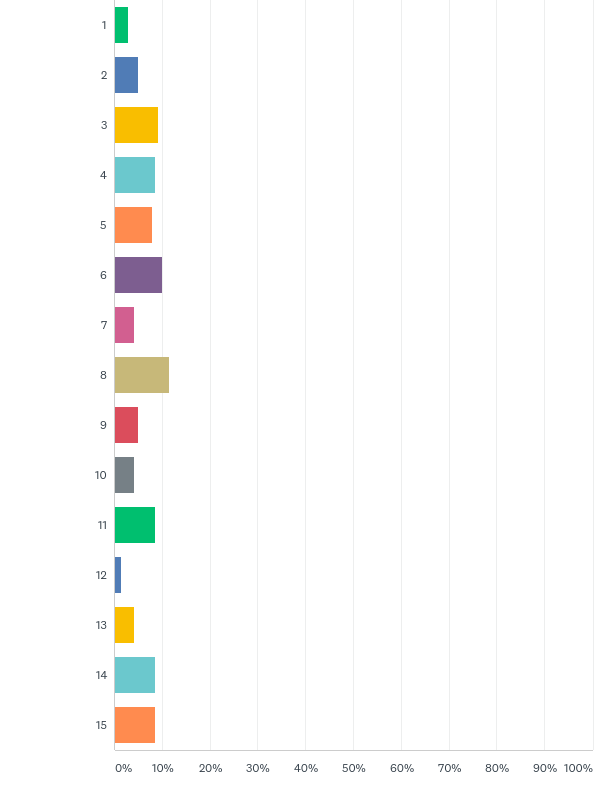 Q6: What court do you live in?
Answered: 140    Skipped: 0
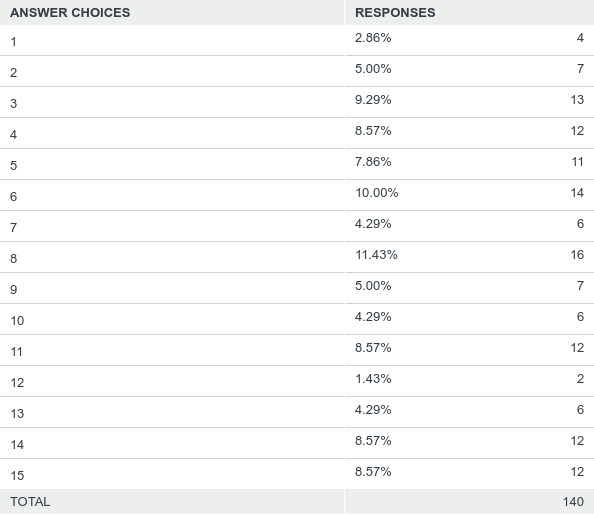